Título da apresentação
Equipe: 	Nome Sobrenome 1º Autor	;
	Nome Sobrenome 2º Autor; 
	Nome Sobrenome 3º Autor; 
	Nome Sobrenome 4º Autor.

Orientador:	Nome Sobrenome Orientador(a).
Batalha
2021
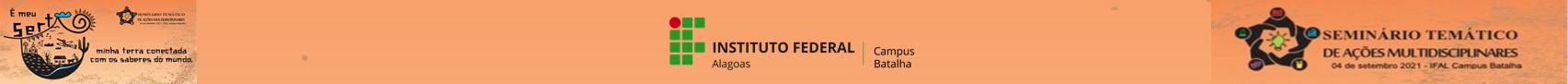 Introdução
Tópico 1
Subtópico 1.1
Subtópico 1.2
Subtópico 1.3
Tópico 2
Subtópico 2.1
Subtópico 2.1.1
Subtópico 2.1.2
Subtópico 2.2
OBS: A estrutura apresentada aqui é apenas um exemplo. A equipe tem liberdade para fazer as modificações que desejar. Converse com seu orientador para saber a estrutura mais adequada para o seu trabalho.
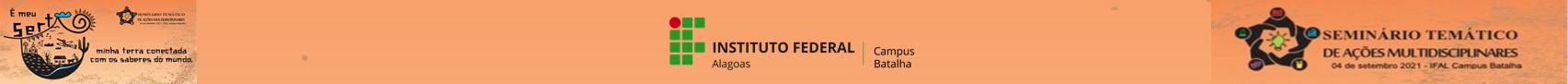 Objetivos
Tópico 1
Subtópico 1.1
Subtópico 1.2
Subtópico 1.3
Tópico 2
Subtópico 2.1
Subtópico 2.1.1
Subtópico 2.1.2
Subtópico 2.2
OBS: A estrutura apresentada aqui é apenas um exemplo. A equipe tem liberdade para fazer as modificações que desejar. Converse com seu orientador para saber a estrutura mais adequada para o seu trabalho.
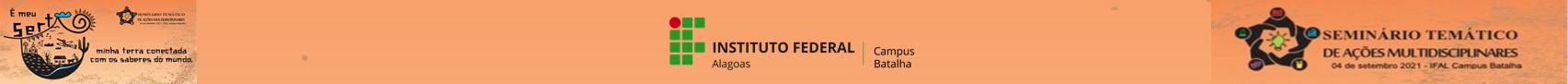 Objetivos
Tópico 1
Subtópico 1.1
Subtópico 1.2
Subtópico 1.3
Tópico 2
Subtópico 2.1
Subtópico 2.1.1
Subtópico 2.1.2
Subtópico 2.2
OBS: A estrutura apresentada aqui é apenas um exemplo. A equipe tem liberdade para fazer as modificações que desejar. Converse com seu orientador para saber a estrutura mais adequada para o seu trabalho.
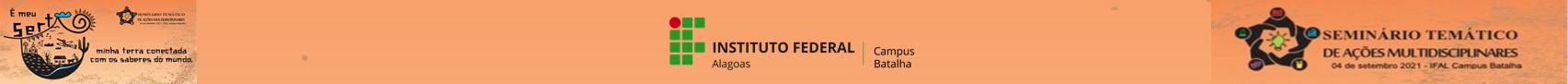 Resultados esperados
Tópico 1
Subtópico 1.1
Subtópico 1.2
Subtópico 1.3
Tópico 2
Subtópico 2.1
Subtópico 2.1.1
Subtópico 2.1.2
Subtópico 2.2
OBS: A estrutura apresentada aqui é apenas um exemplo. A equipe tem liberdade para fazer as modificações que desejar. Converse com seu orientador para saber a estrutura mais adequada para o seu trabalho.
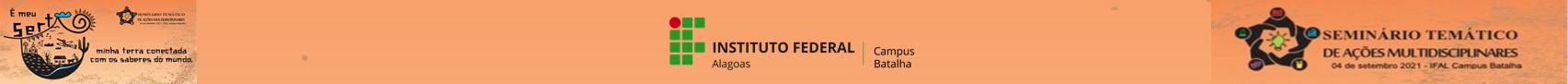 Considerações finais
Tópico 1
Subtópico 1.1
Subtópico 1.2
Subtópico 1.3
Tópico 2
Subtópico 2.1
Subtópico 2.1.1
Subtópico 2.1.2
Subtópico 2.2
OBS: A estrutura apresentada aqui é apenas um exemplo. A equipe tem liberdade para fazer as modificações que desejar. Converse com seu orientador para saber a estrutura mais adequada para o seu trabalho.
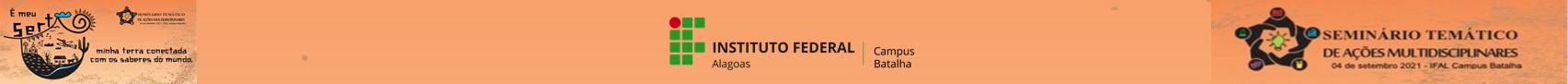 Referências
Tópico 1
Tópico 2

OBS: A estrutura apresentada aqui é apenas um exemplo. A equipe tem liberdade para fazer as modificações que desejar. Converse com seu orientador para saber a estrutura mais adequada para o seu trabalho.
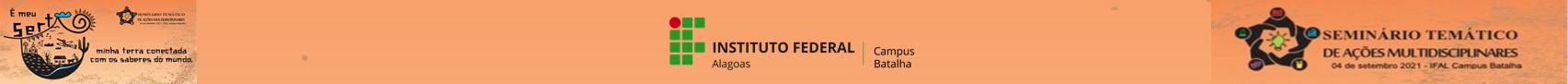 Agradecimentos
Título da apresentação 
Equipe: 	Nome Sobrenome 1º Autor	;
	Nome Sobrenome 2º Autor; 
	Nome Sobrenome 3º Autor; 
	Nome Sobrenome 4º Autor.

Orientador:	Nome Sobrenome Orientador(a).
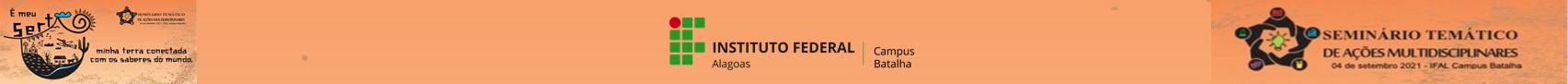